Welcome
Helena Morrissey
Chair, Diversity Project
Slides to follow – may include a polling question
An ever growing community
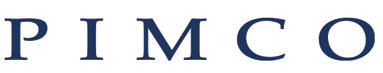 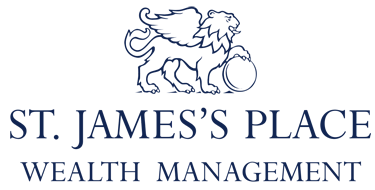 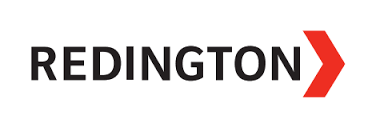 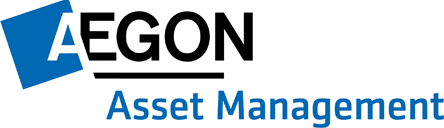 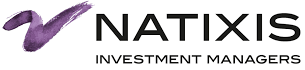 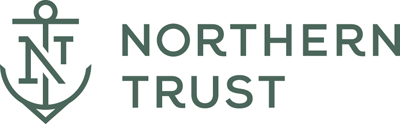 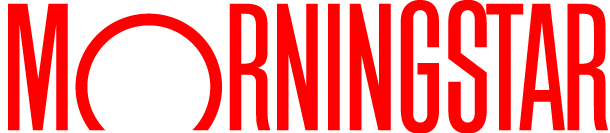 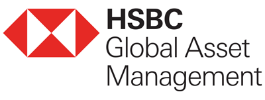 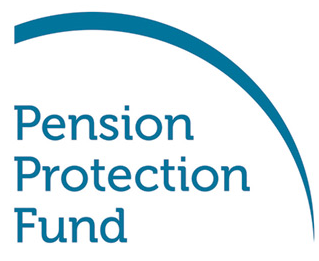 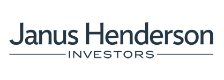 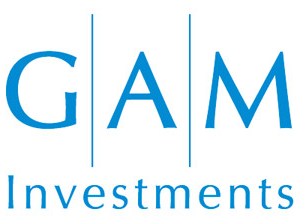 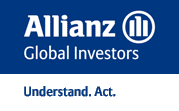 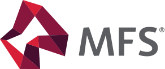 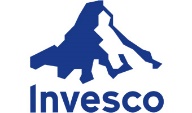 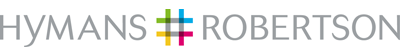 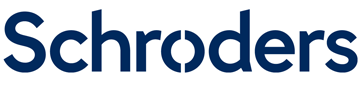 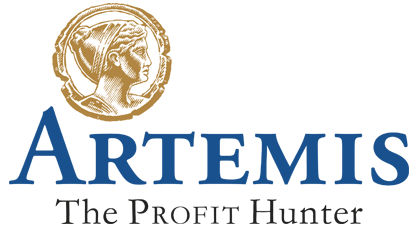 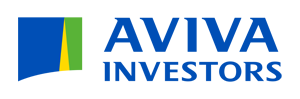 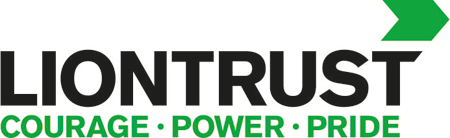 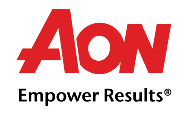 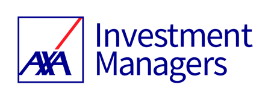 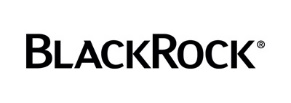 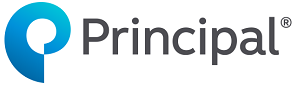 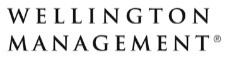 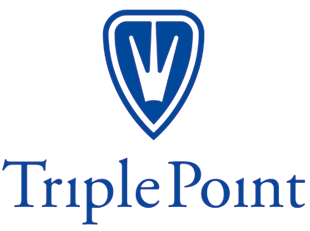 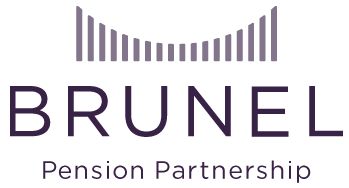 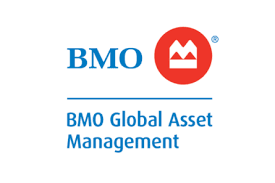 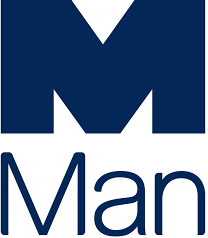 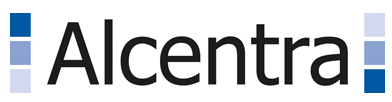 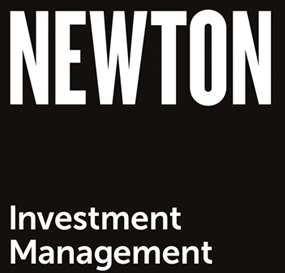 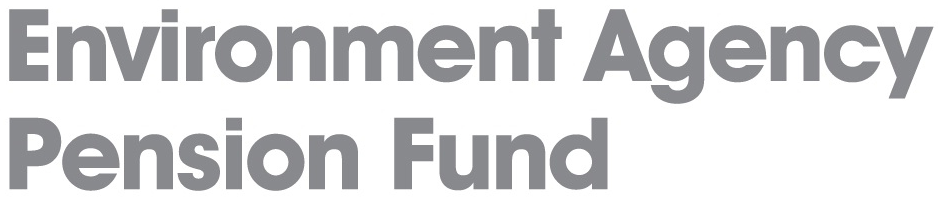 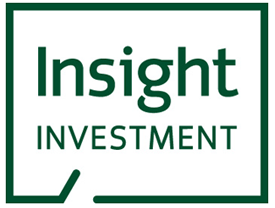 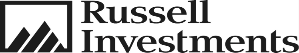 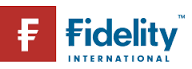 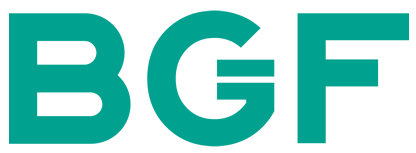 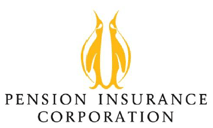 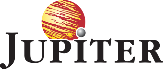 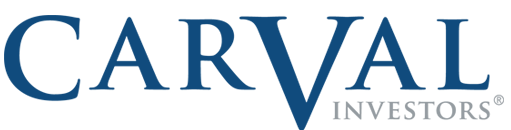 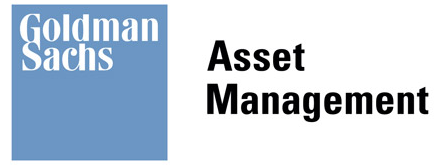 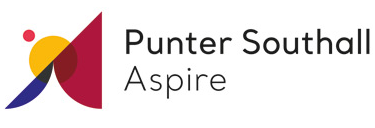 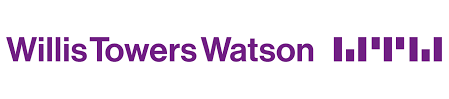 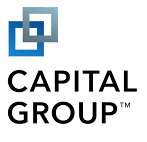 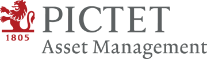 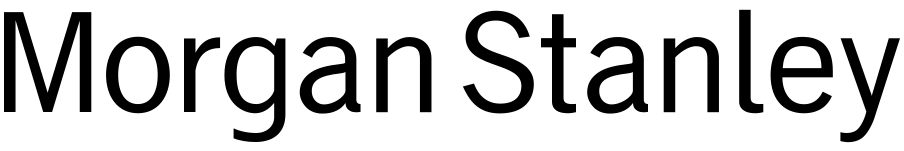 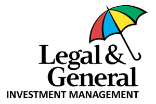 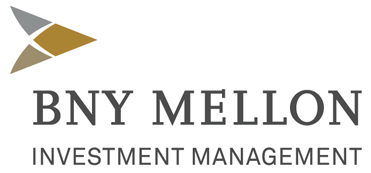 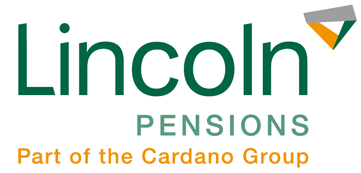 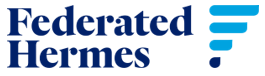 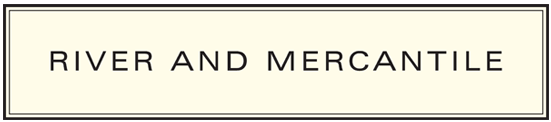 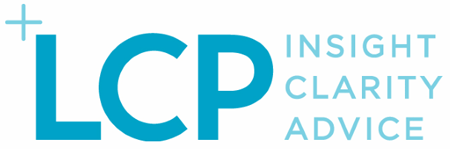 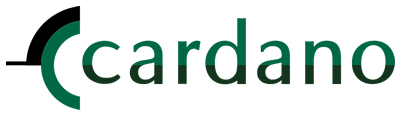 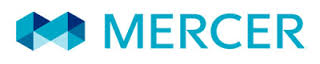 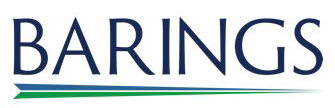 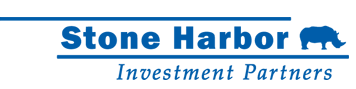 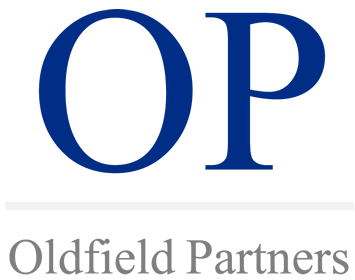 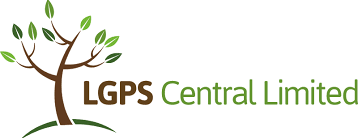 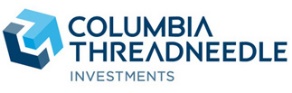 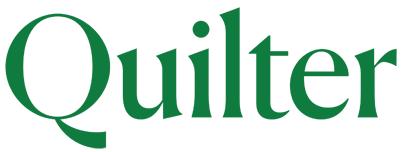 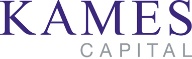 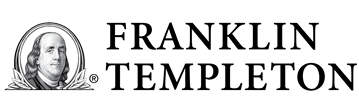 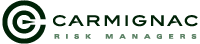 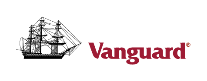 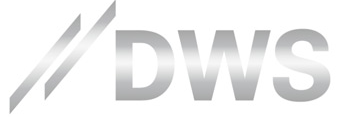 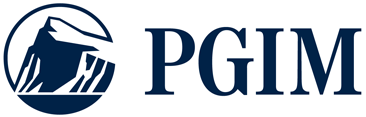 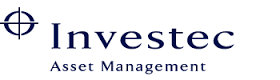 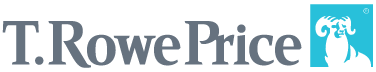 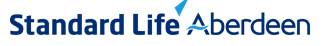 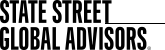 An ever growing community
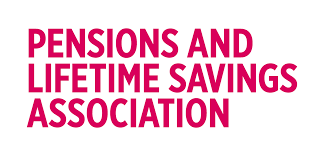 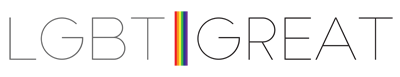 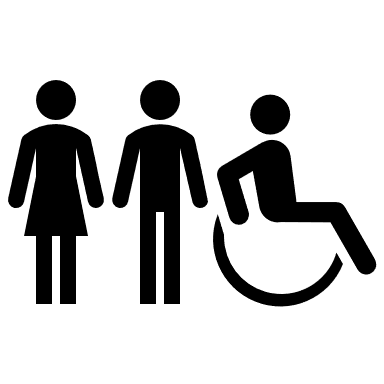 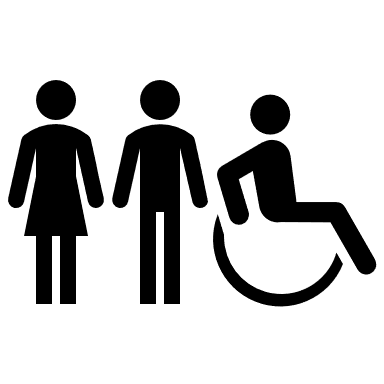 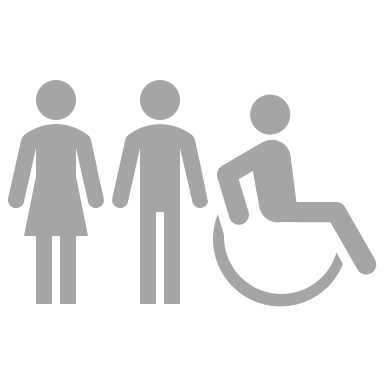 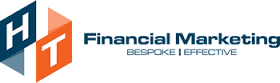 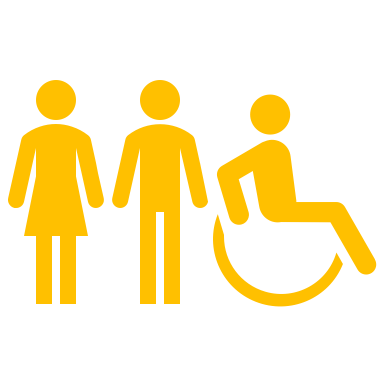 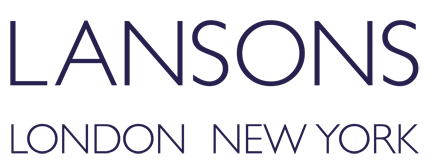 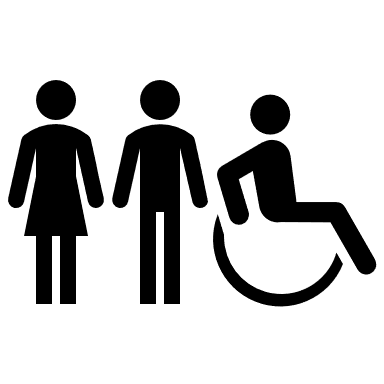 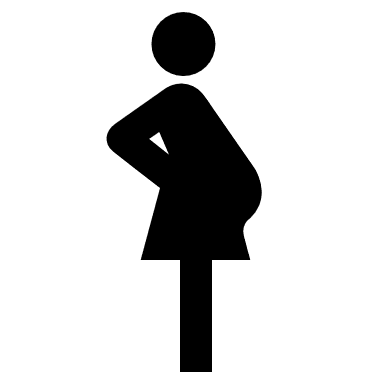 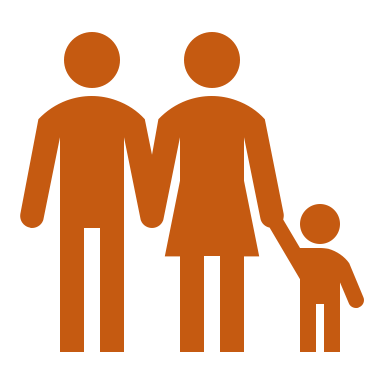 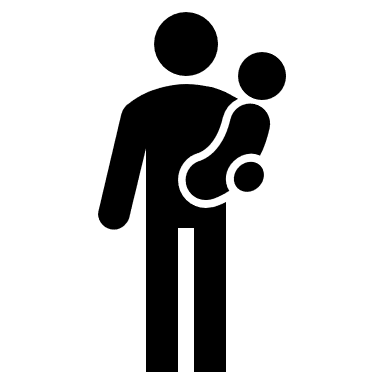 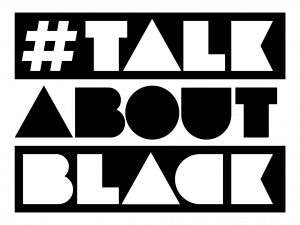 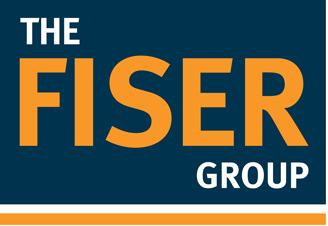 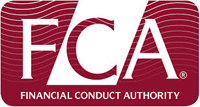 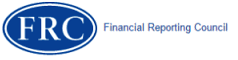 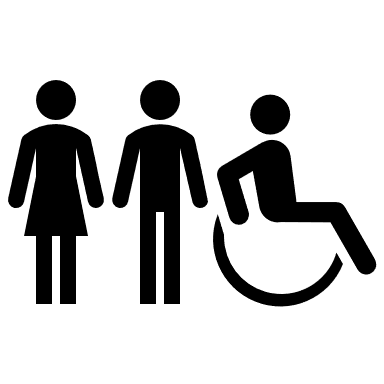 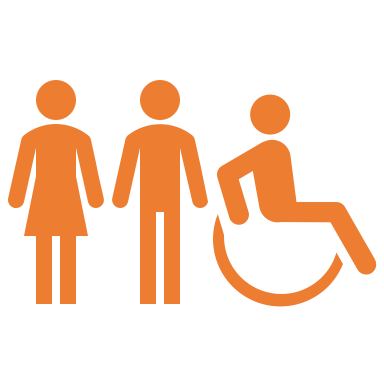 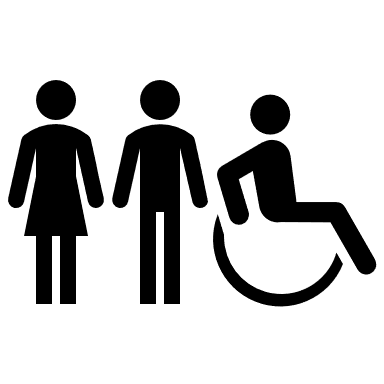 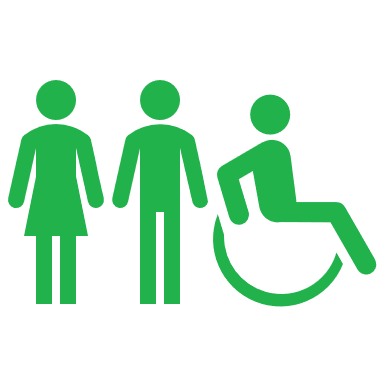 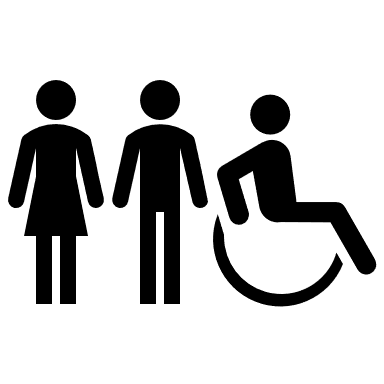 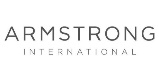 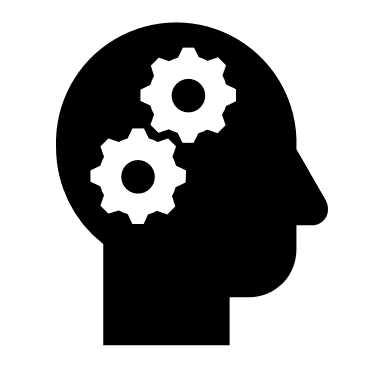 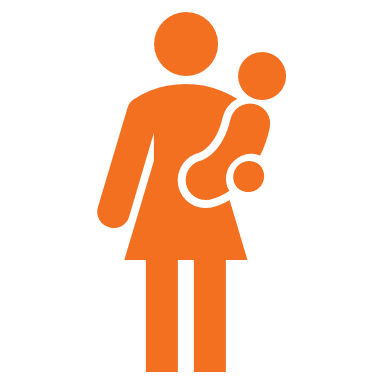 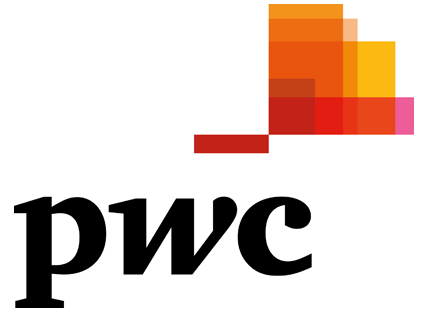 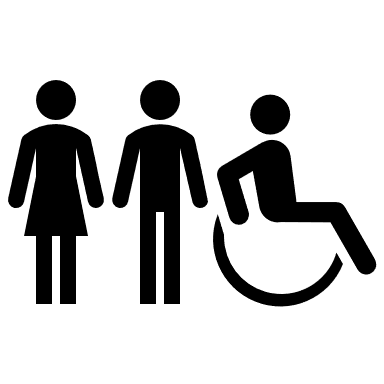 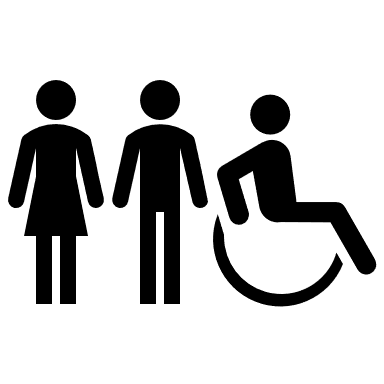 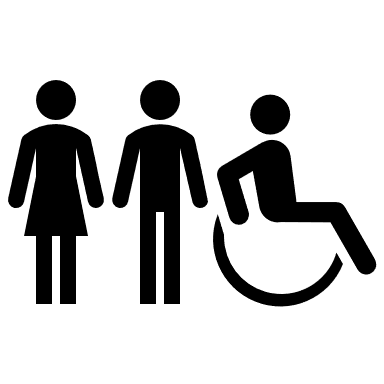 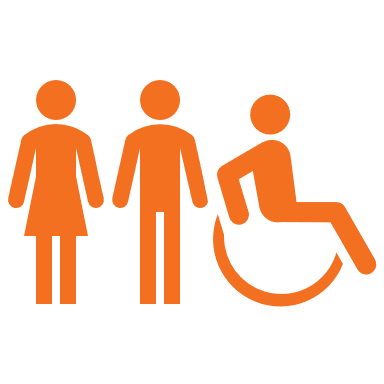 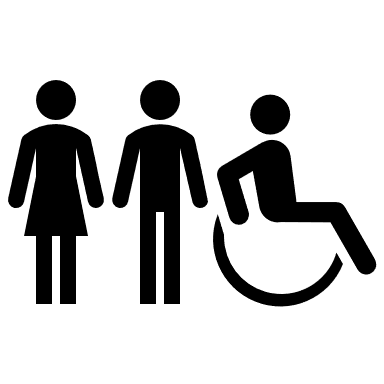 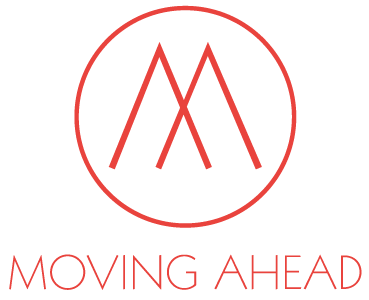 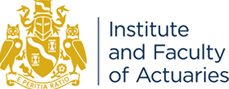 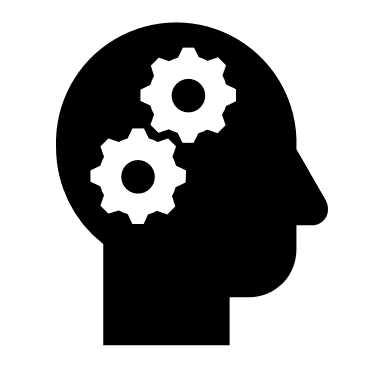 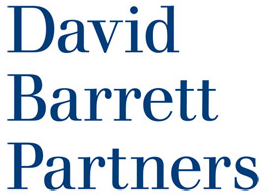 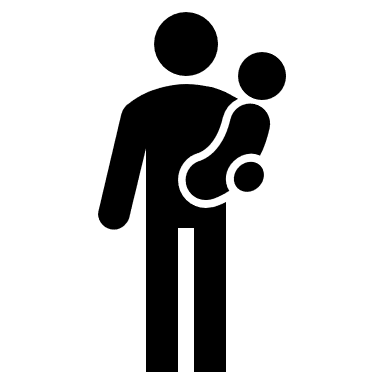 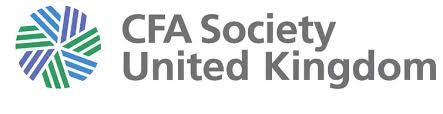 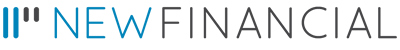 OVER 400 VOLUNTEERS
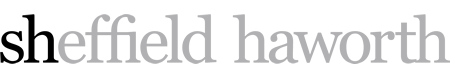 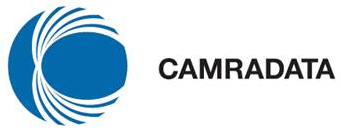 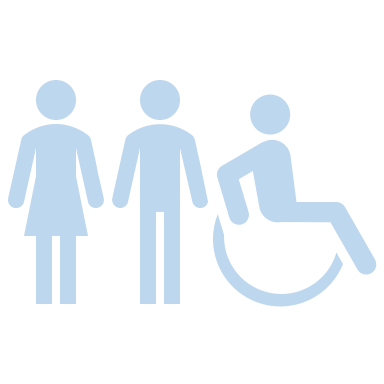 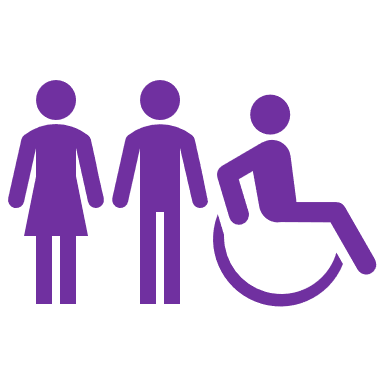 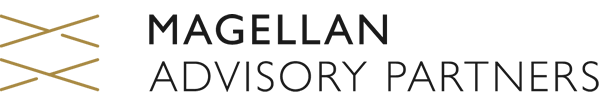 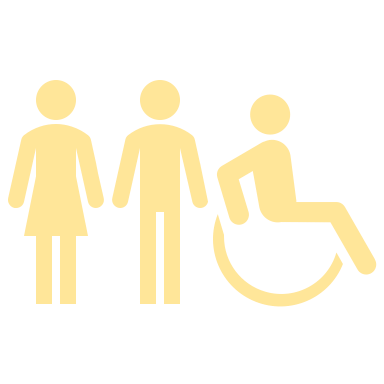 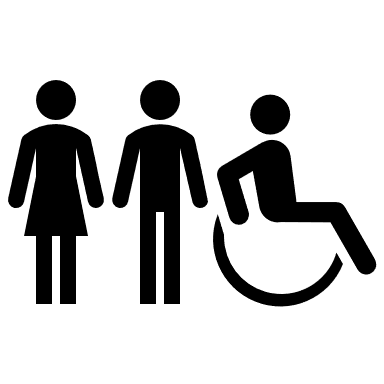 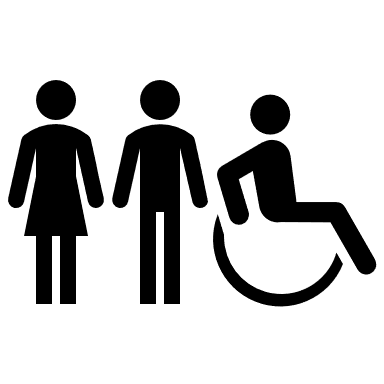 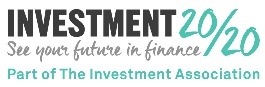 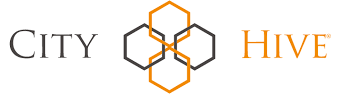 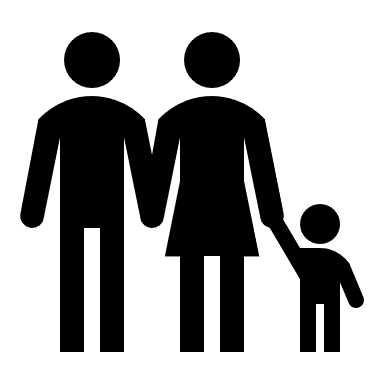 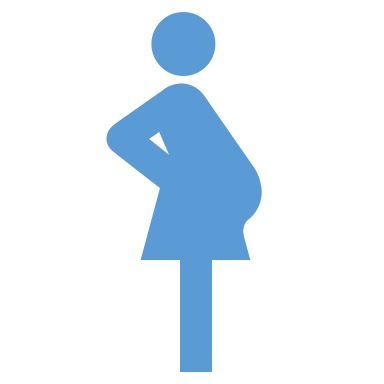 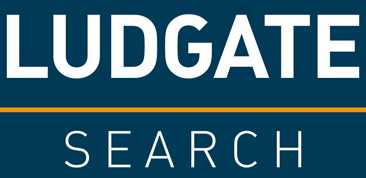 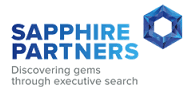 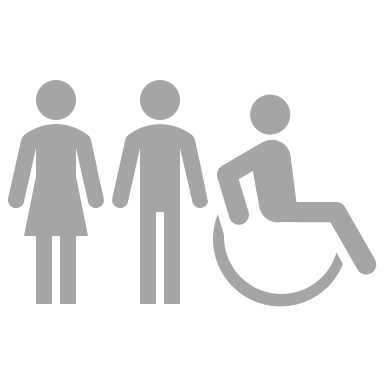 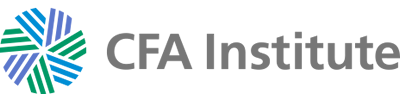 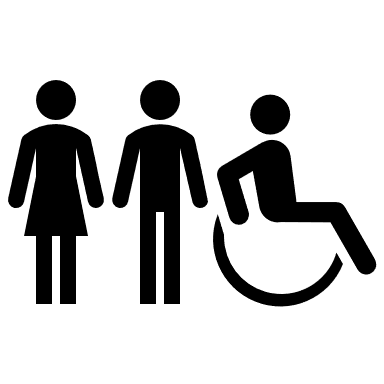 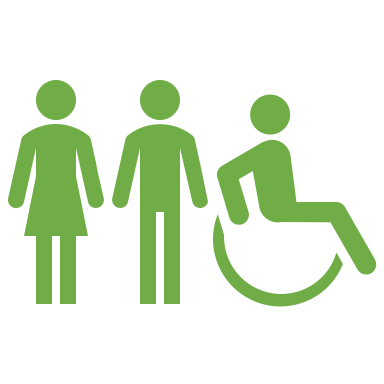 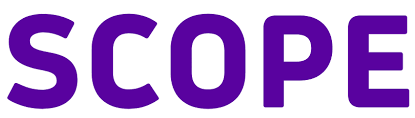 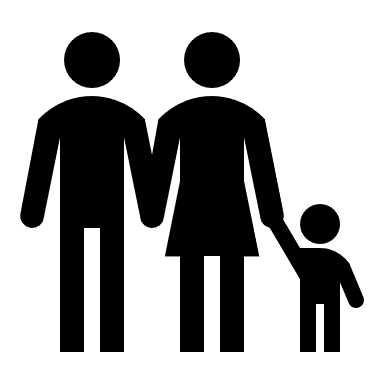 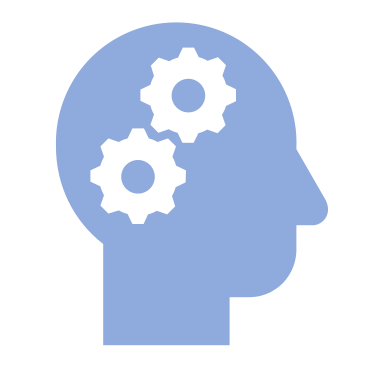 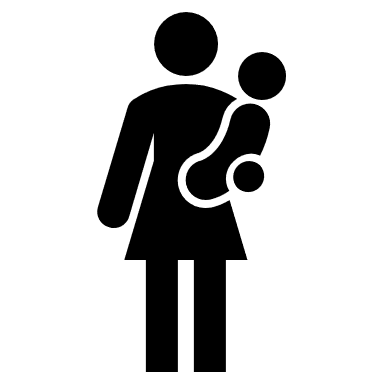 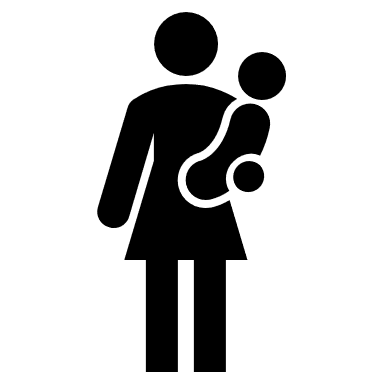 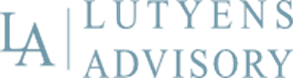 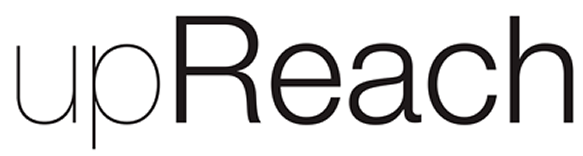 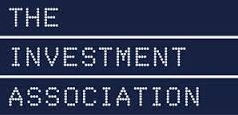 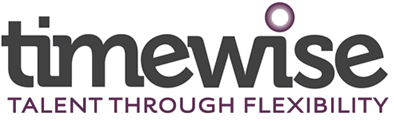 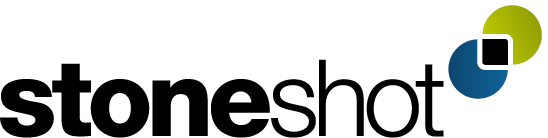 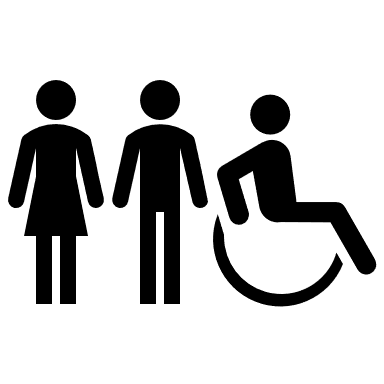 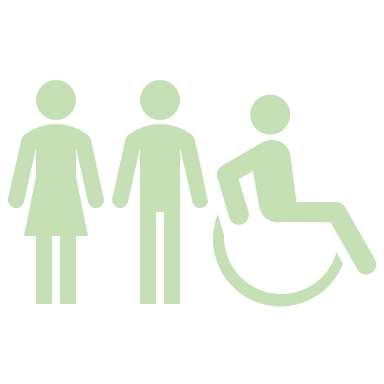 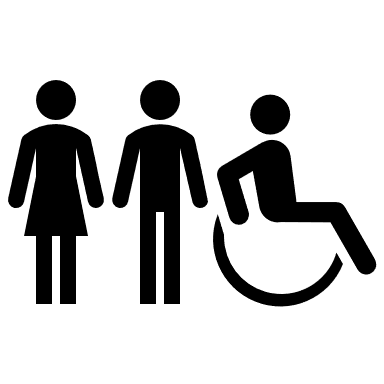 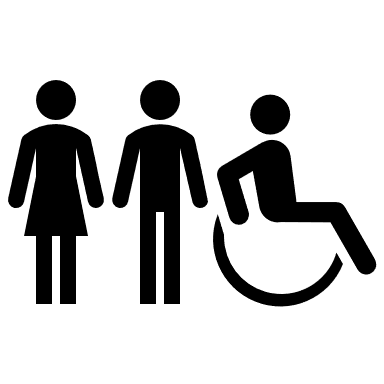 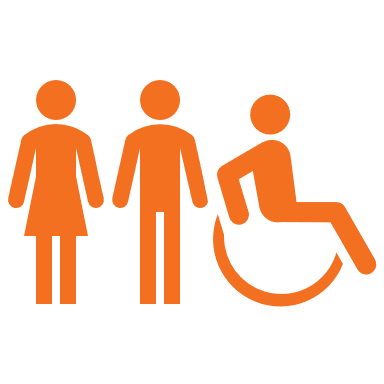 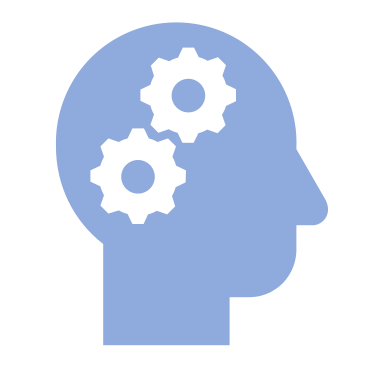 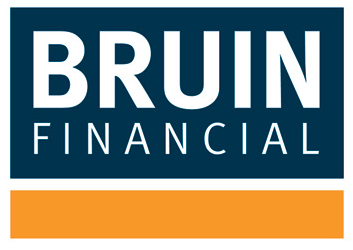 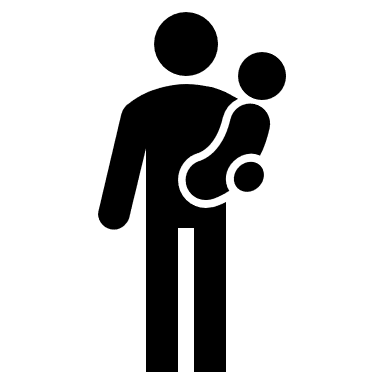 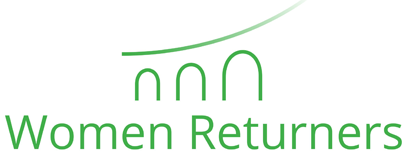 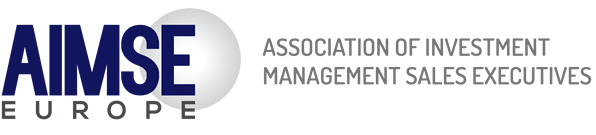 A comprehensive set of initiatives with strong leadership
Project Management
Jane Welsh
Charlotte Mason
Gender
Helena Morrissey
Cosmo Elms
Ambassadors’ programme
Sarah Bates
Jayne Styles
#TalkAboutBlack
Gavin Lewis
Justin Onuekwusi
Dawid Konotey-Ahulu
Early career
Emma Douglas
Asset owners
Craig Rimmer
Metrics
Jo Livermore
Marketing/ PR
Linda Russheim
Lansons
Returners
Rachel Harris
Kirsty Baldock
Mental Health
Katy Halliday
LGBT+
Colette Comerford
Matt Cameron
Neurodiversity
Meike Bliebenicht
SMART Working
Ana Maria Tuliak
Military
Kelly Mullane
Disability
Tim Roberts
Alexandra Haggard
Dion McKenzie
Working Families
Claire Black
Sascha Calisan
Social Mobility
David Aujla
Light green provide support across the project, green are types of diversity, light blue are career stages, blue are asset owners
Covid – here to help
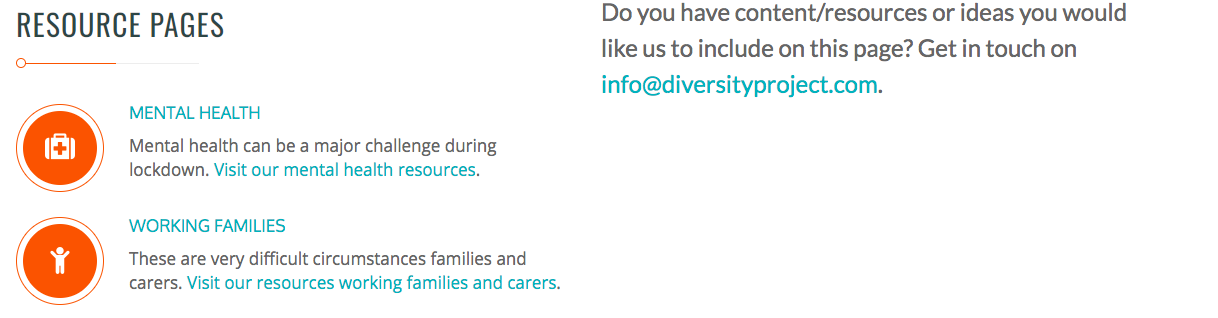 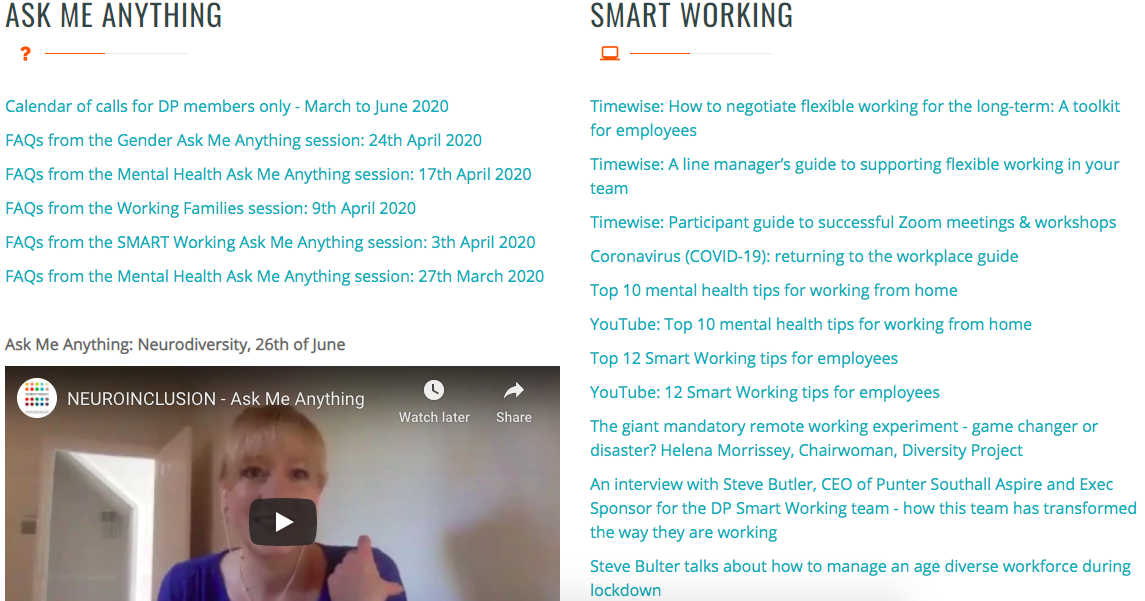 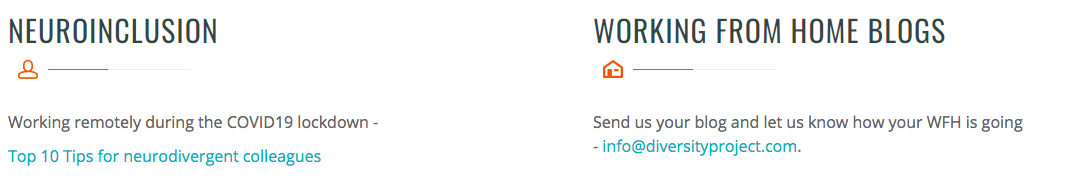 Covid – resources page
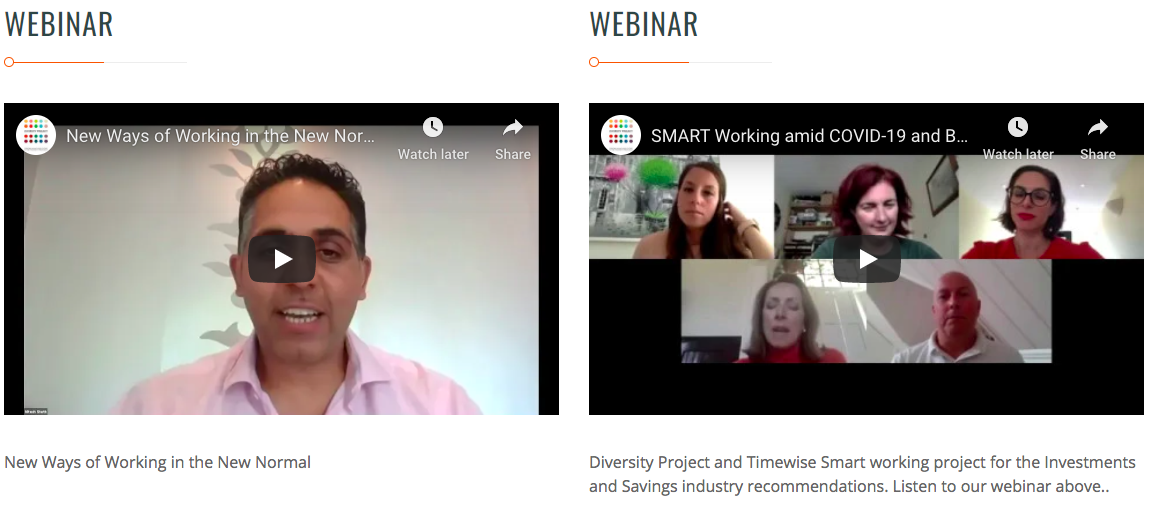 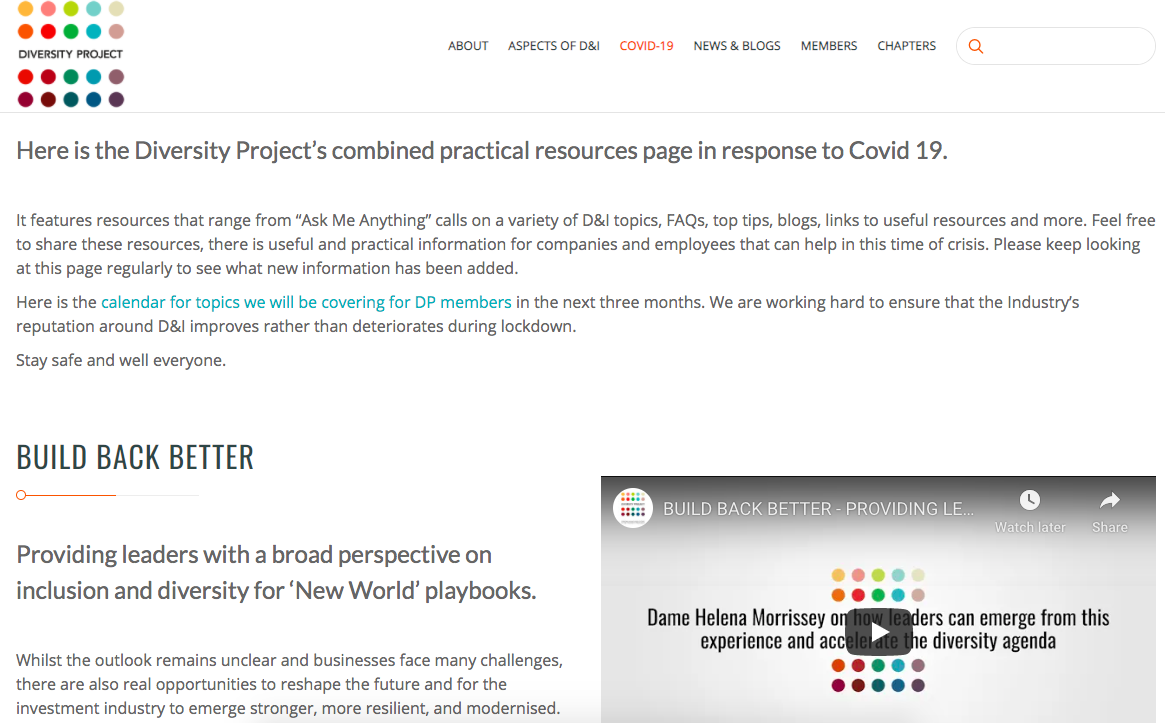 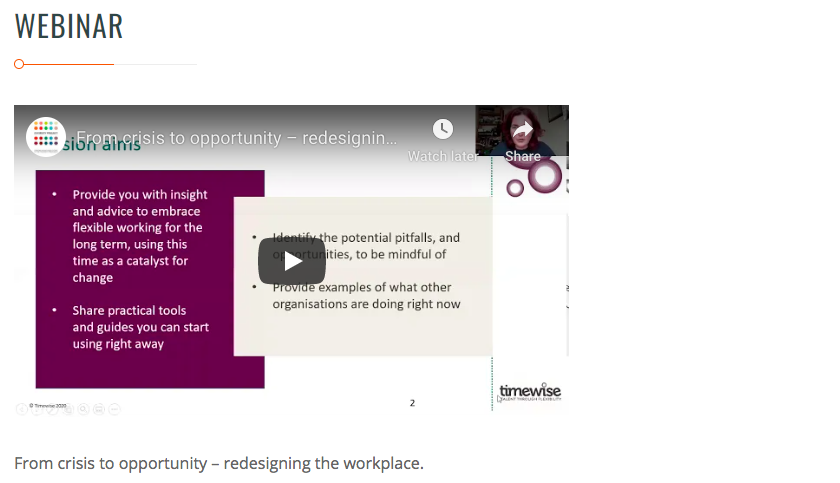 DP achievements 2020
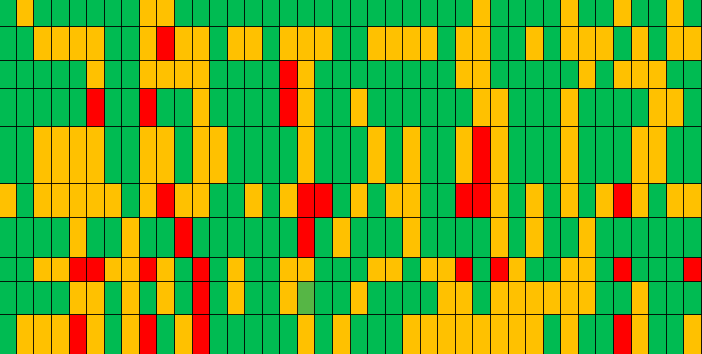 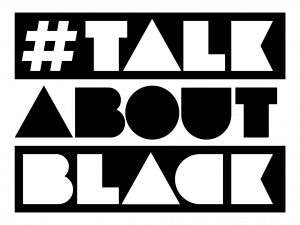 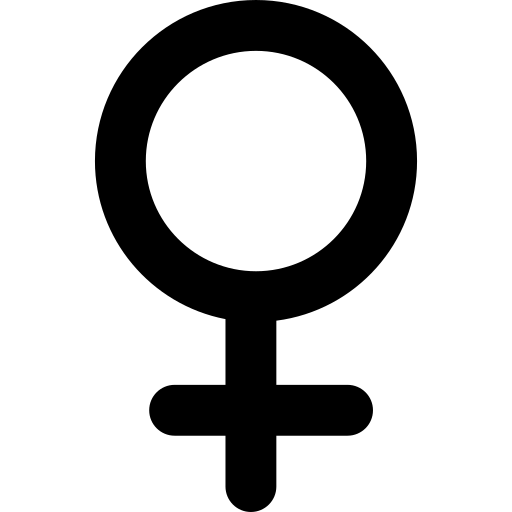 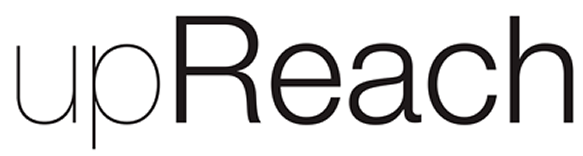 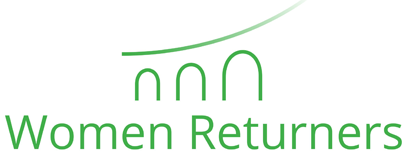 DP achievements 2020
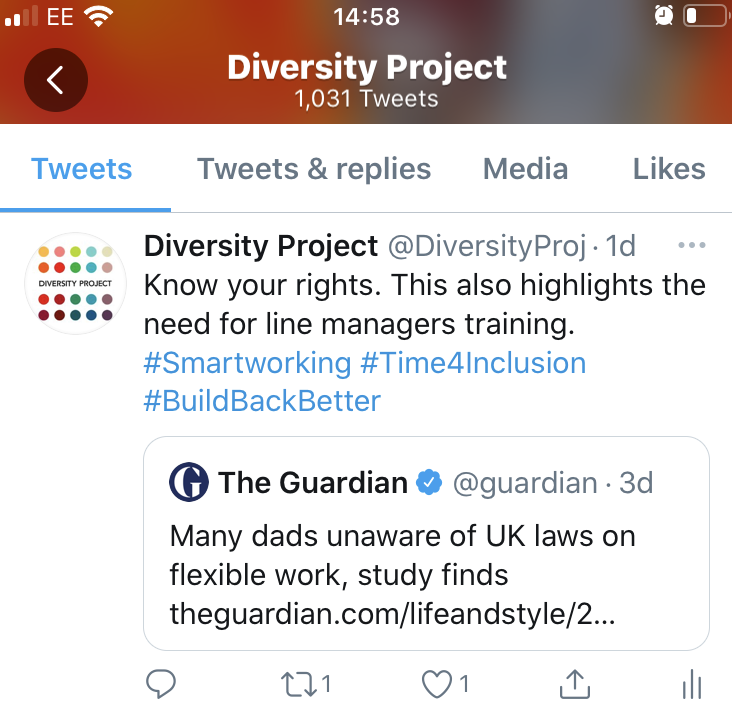 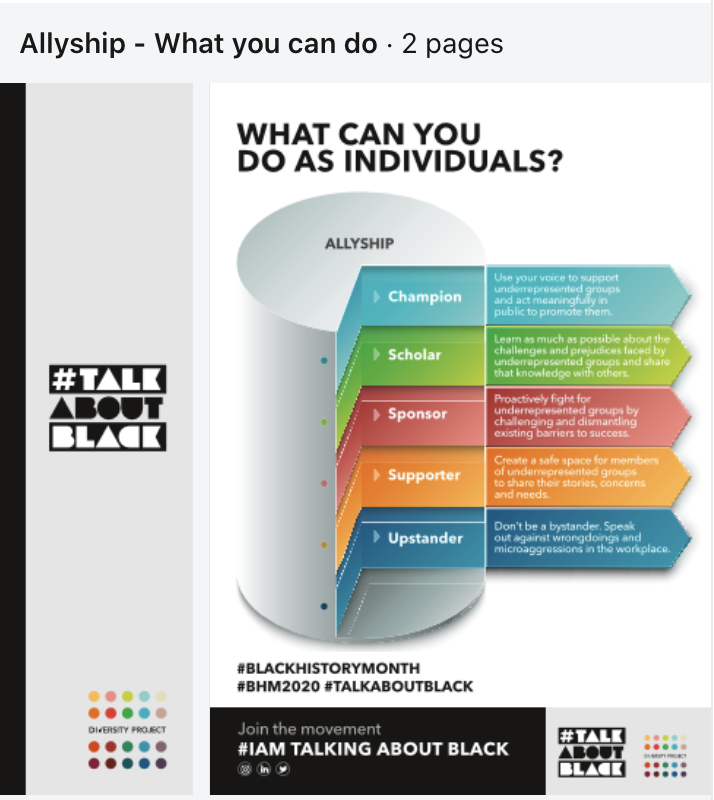 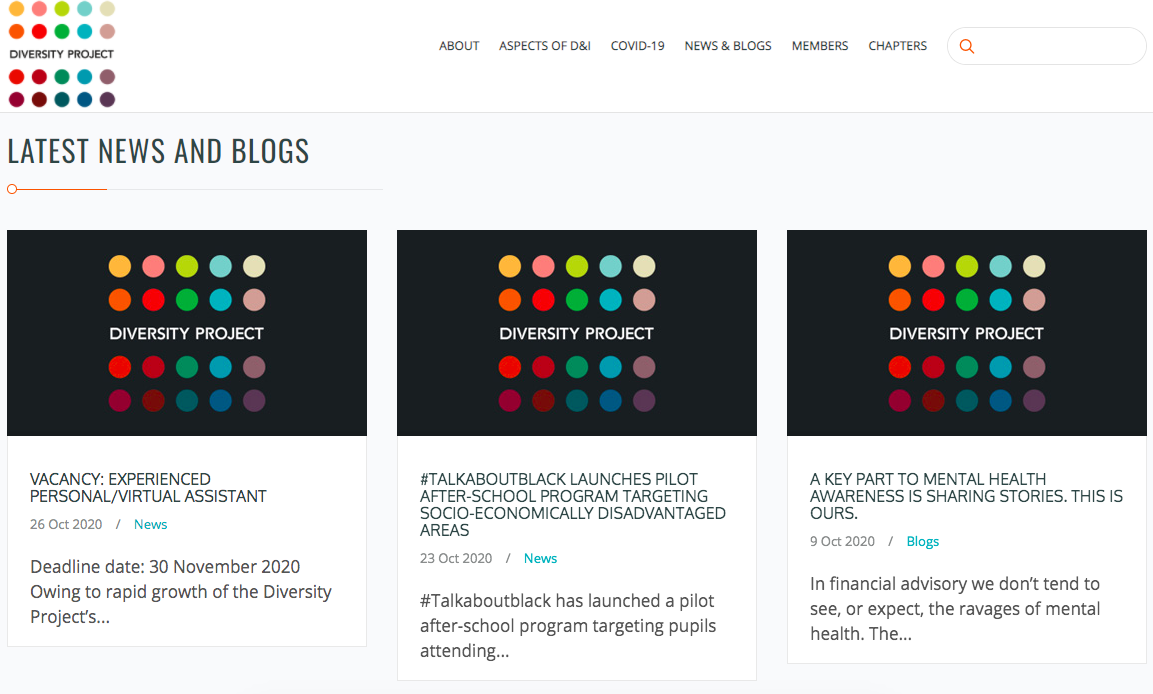 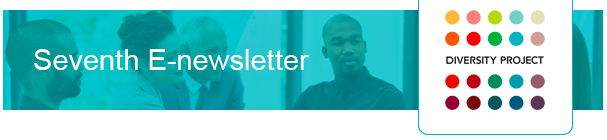 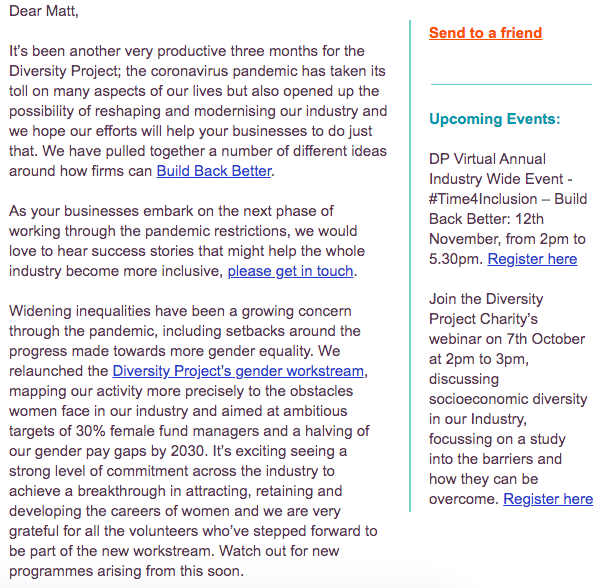 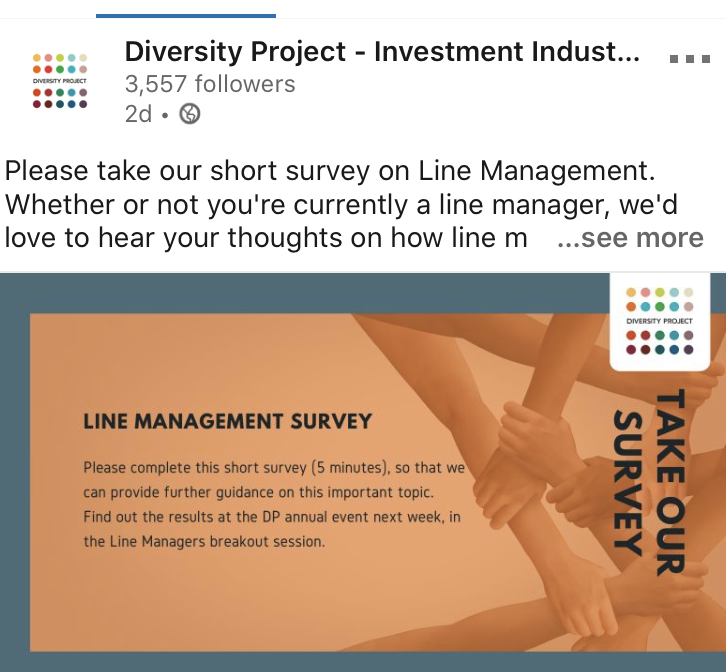 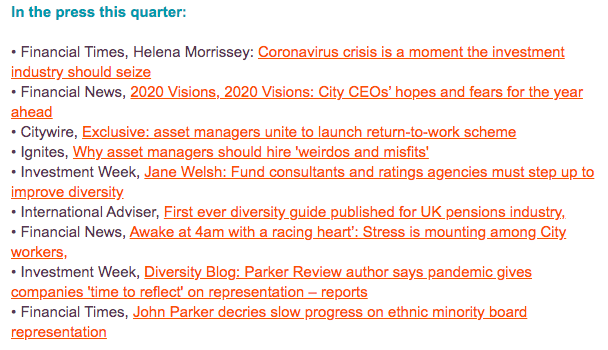 [Speaker Notes: 189 bits of information added to the DP website
370 social media posts on LinkedIn and Twitter
Just under 70 press releases and pieces of coverage
7 enewsletter]
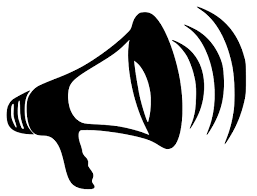 Our calls to action
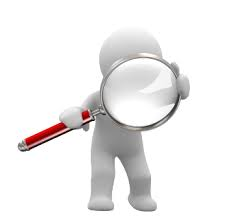 Review and recommit to your diversity and inclusion strategy in the light of COVID


Find a way to collect and analyse diversity data to measure progress


Refresh your policies and programmes in the light of the first two points above
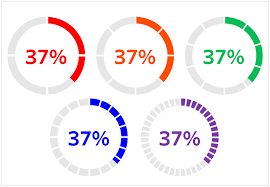 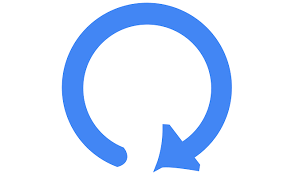 What will our Industry and our companies’ Covid legacy be?